Тема: Этиология, основные направления и методы профилактики зубочелюстных аномалий и деформаций. Диспансеризация детей с зубочелюстными аномалиями и деформациями.
Резкое недоразвитие среднего участка лица   ( синдром Крузона )
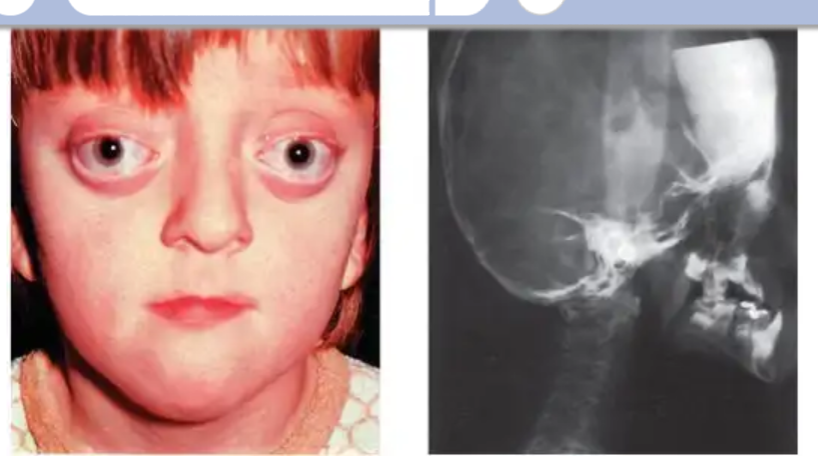 Краниоключичный дизостоз
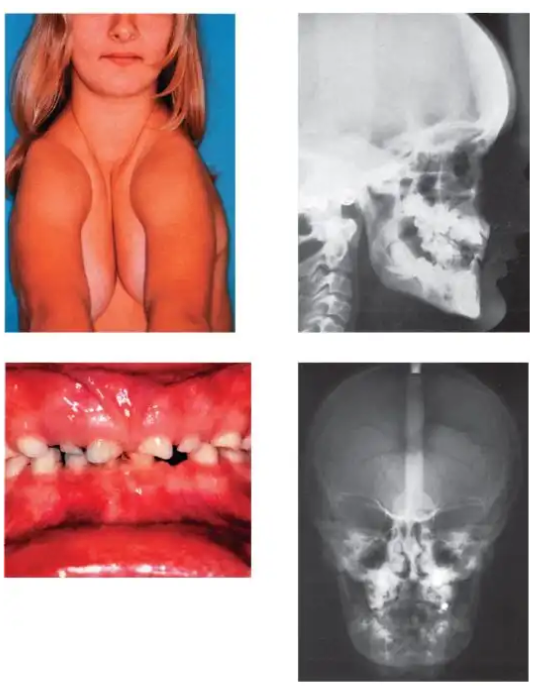 ОПТГ челюстей пациента с гипогидротической эктодермальной дисплазией
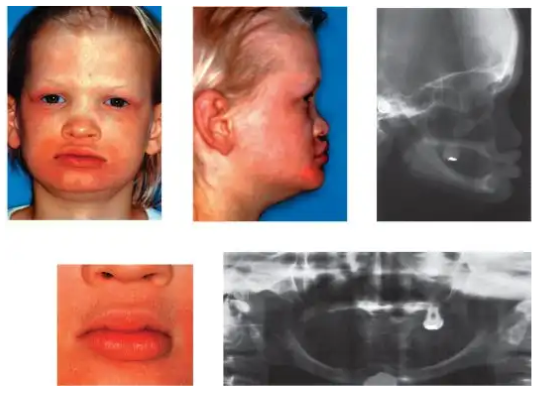 Синдром Стентона-Капдепона            ( несовершенный одонтогенез )
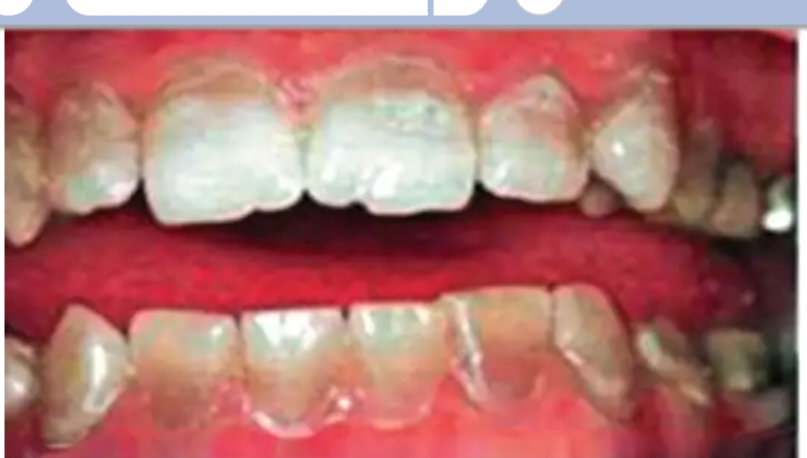 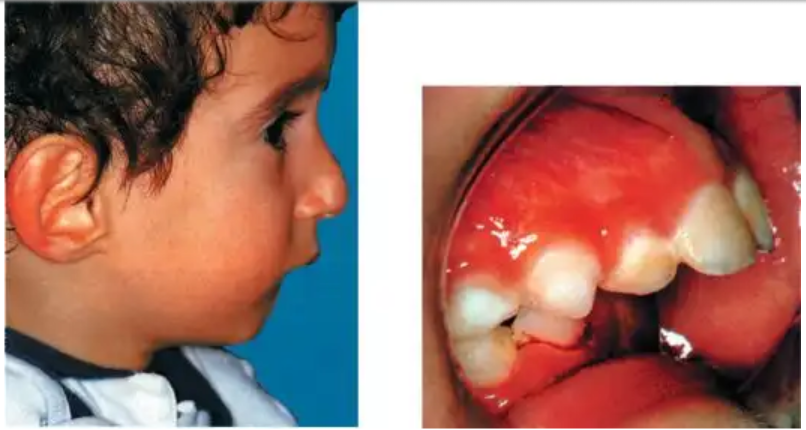 Резкое недоразвитие нижней челюсти
Возникновение диастемы в результате низкого прикрепления уздечки верхней губы. Короткая уздечка нижней губы и языка
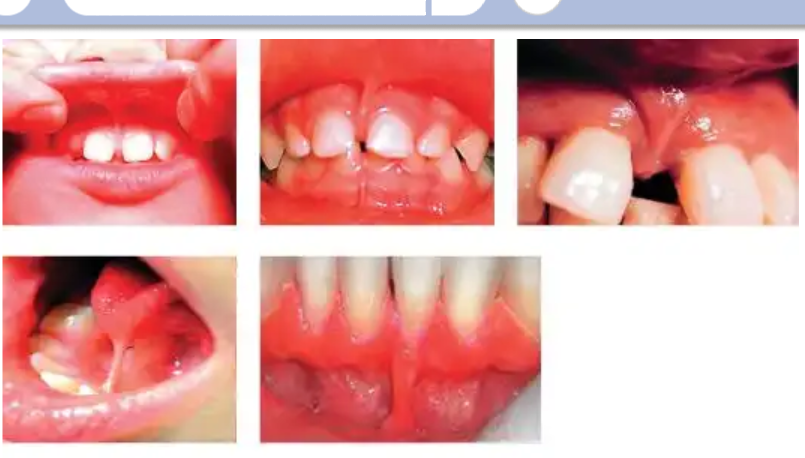 Патологическое состояние носоглотки и нарушение носового дыхания
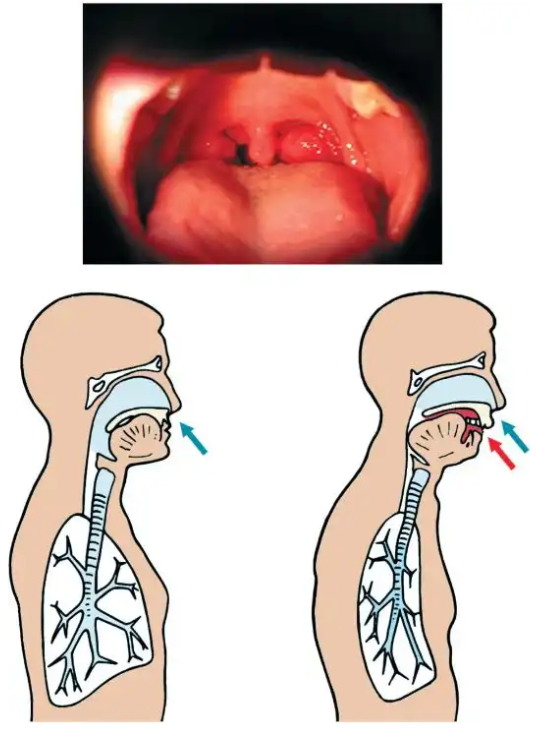 Резкая гипертрофия небно-глоточных миндалин и схематическое изображение положения языка при нормальной окклюзии ( а ) и окклюзии, обусловленной гипертрофией миндалин ( б )
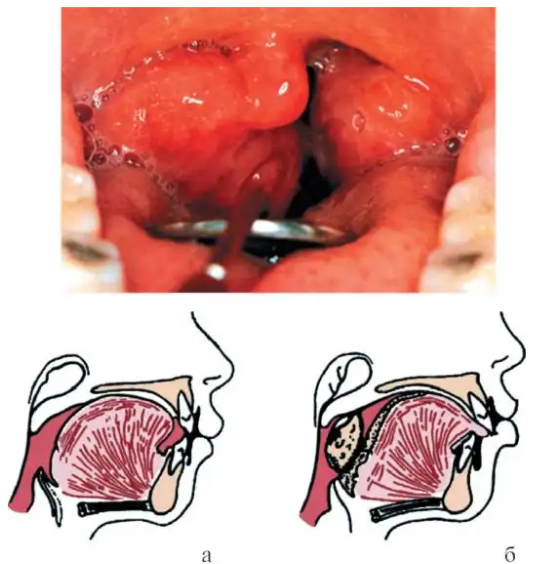 Лицо пациента при нарушении носового дыхания
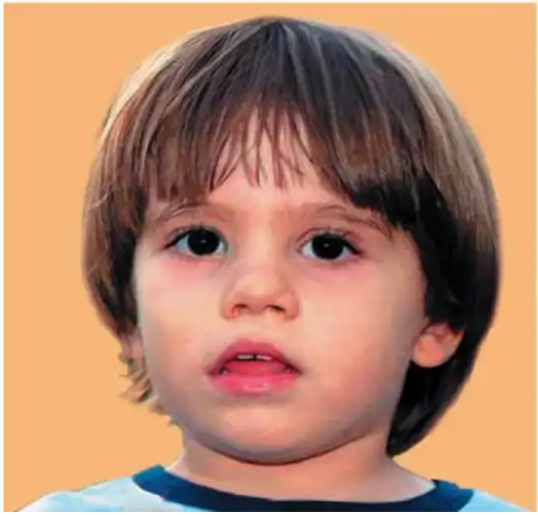 Правильное положение головы ребенка при естественном вскармливании ( а ); грудное вскармливание ( рисунок по Коркхаузу ). Первая фаза- фаза сосания, вторая- фаза глотания ( б )
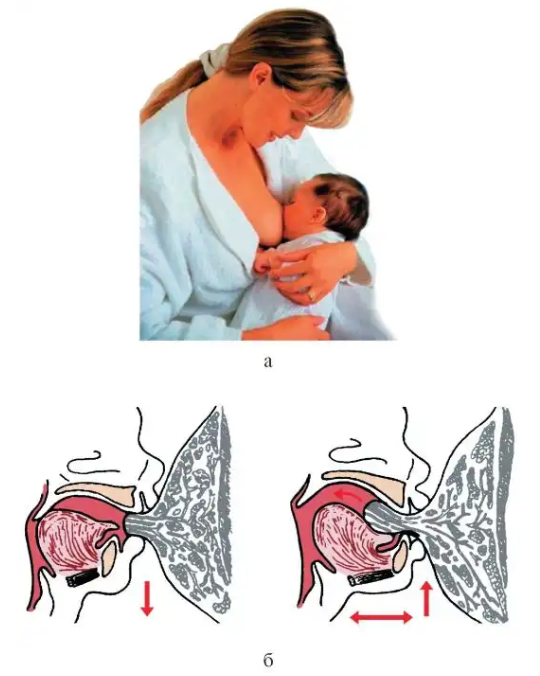 Схематическое изображение влияния длинной соски и её формы на мускулатуру лица ( рисунок по А.Мюллеру )
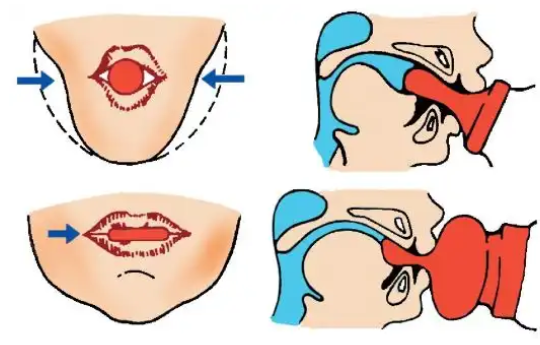 ОПТГ ребенка 6 лет. Размеры коронок постоянных резцов больше размеров коронок молочных резцов. Тремы между молочными резцами недостаточны. Зачатки боковых зубов повернуты вокруг оси
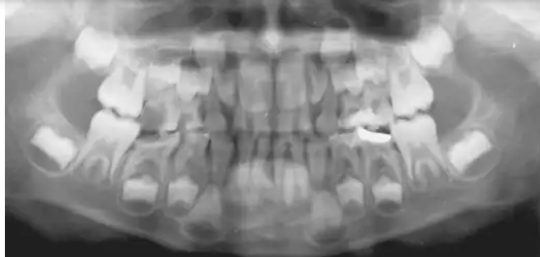 Неправильная осанка способствует возникновению и усугублению сагиттальных аномалий окклюзии
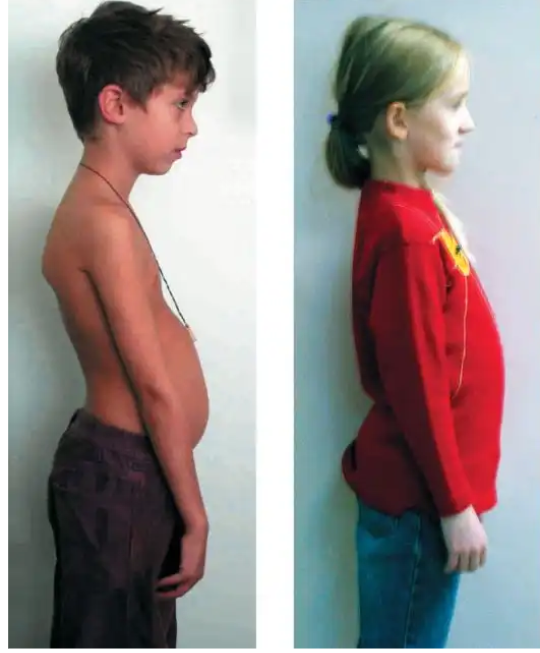 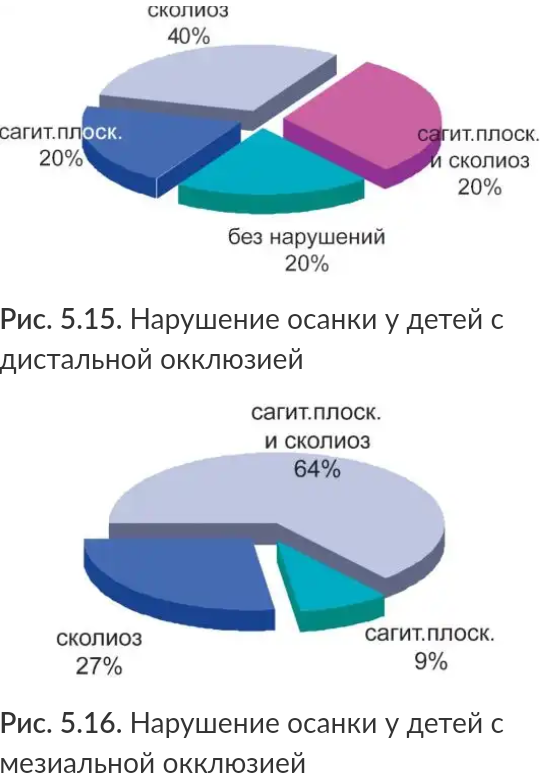 Вредные привычки, влияющие на возникновение зубо-челюстных аномалий
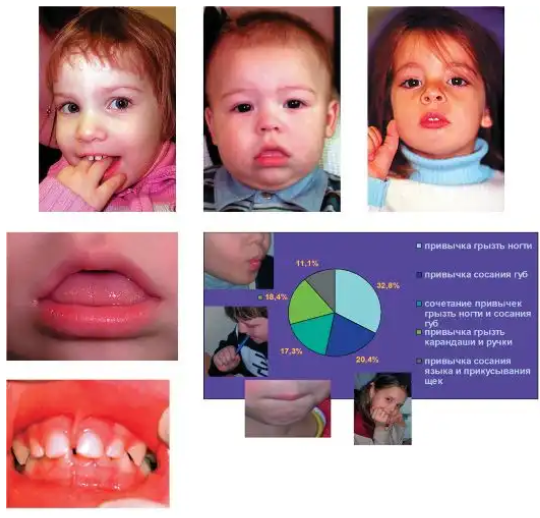 ОПТГ челюстей ребенка 11 лет.  Мезиальный наклон коронок 36.46 вследствие раннего удаления 75.85. Недостаток места для прорезывания 35.45. Наклон зачатков
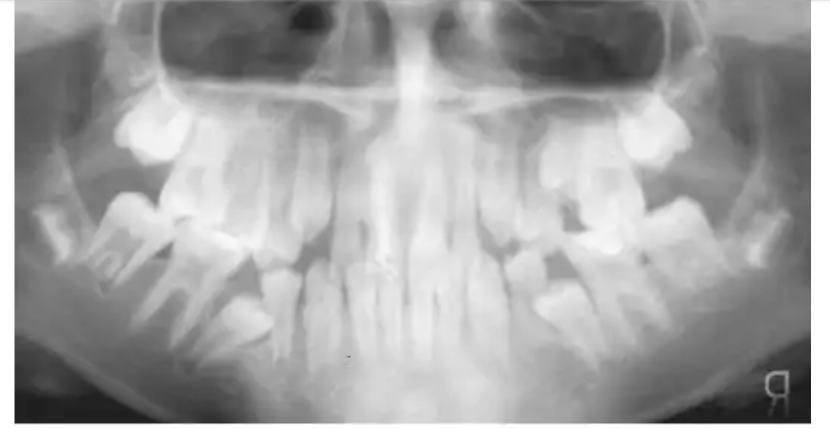 Кариозное разрушение временных и постоянных зубов
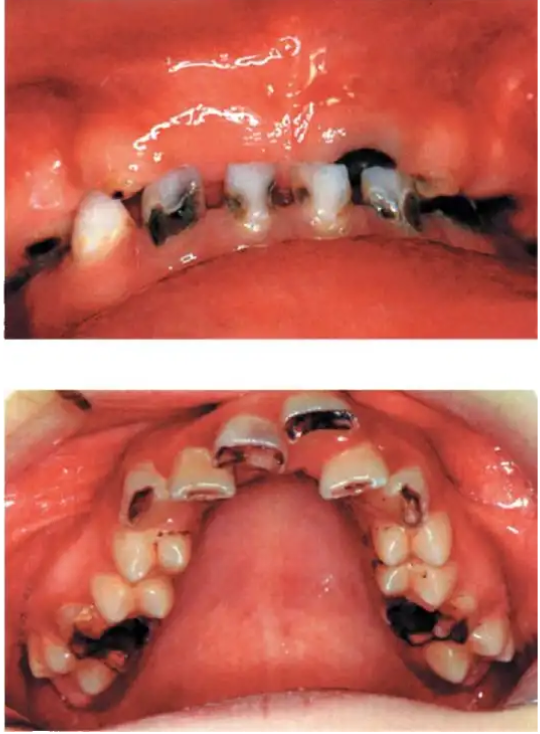 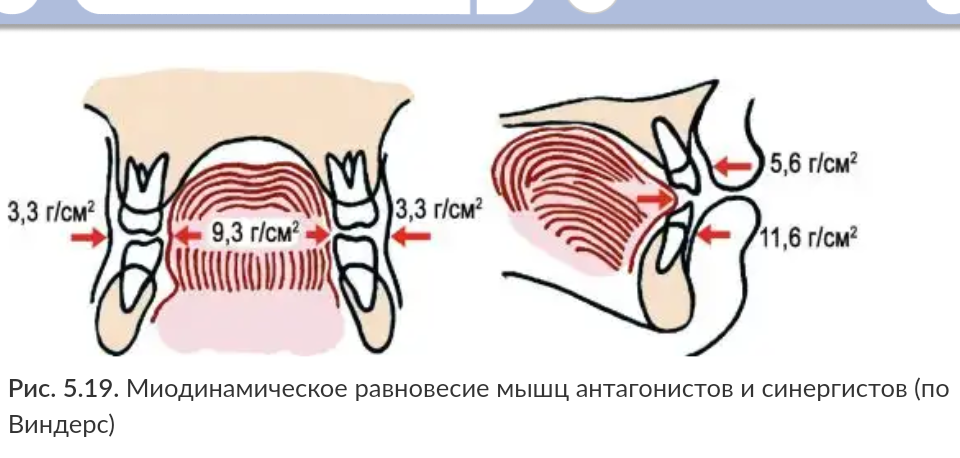 Макроглоссия
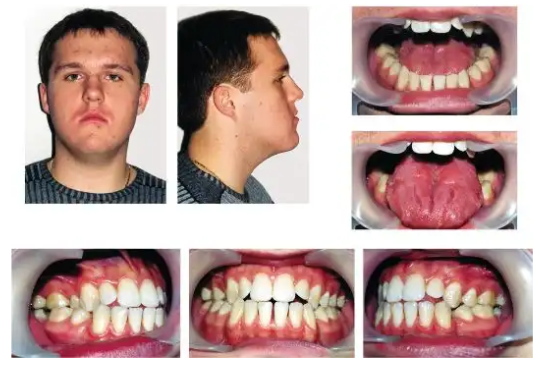 Вертикальная дизокклюзия при нарушении функции языка при глотании
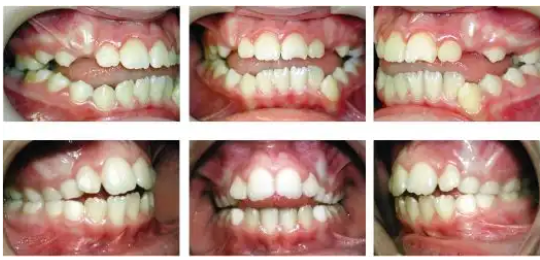 Диспансеризация- метод медико-санитарного обслуживания населения, включающий необходимый комплекс оздоровительных социально-гигиенических и лечебно-профилактических мероприятий с целью сохранения и укрепления здоровья и повышения трудоспособности диспансеризуемых контингентов.
В задачи профилактики входят организационные и лечебные мероприятия, обеспечивающие выявление и устранение аномалий зубочелюстной системы у детей, подростков и взрослых.
Использованная литература:Л.С.Персин. Ортодонтия. Диагностика и лечение зубочелюстно-лицевых аномалий и деформаций.  М.: ГЭОТАР-Медиа, 2016.